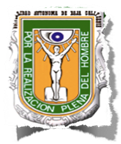 ¿Cómo articular la formación de pregrado, posgrado y especialidades médicas para responder a las necesidades de salud?
Dra. Sara Cortés Bargalló
Asociación Mexicana de Facultades y Escuelas de Medicina
 Universidad Autónoma de Baja California
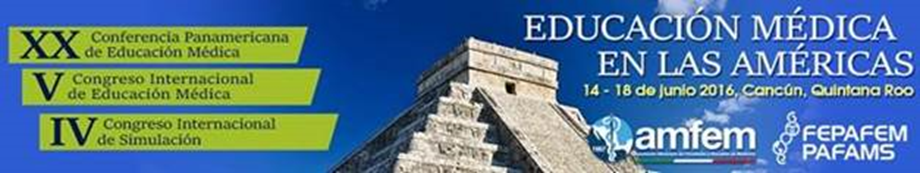 ARTICULACIÓN
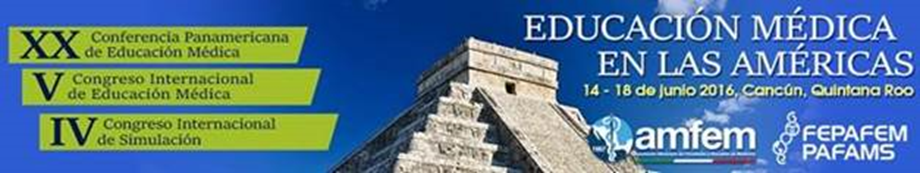 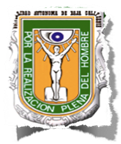 ARTICULACIÓN FÍSICA
INSTITUCIONES EDUCATIVAS
INSTITUCIONES DE SALUD
ESPACIOS EDUCATIVOS
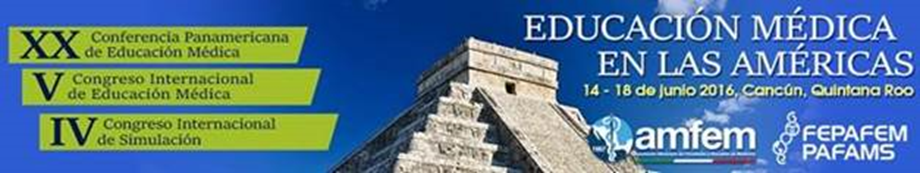 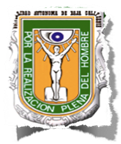 RETOS PARA LA ARTICULACION DE ESPACIOS
PRIORIDAD LA ATENCION A LA SALUD
NORMAS PARA UTILIZACIÓN DE CAMPOS CLINICOS
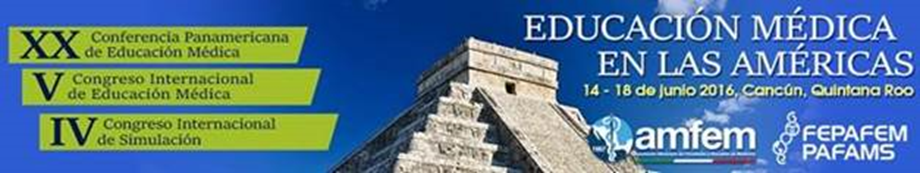 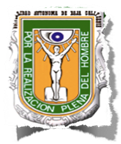 ARTICULACIÓN EDUCATIVA
NECESIDADES DE ATENCION A LA SALUD
INSTITUCIONES EDUCATIVAS
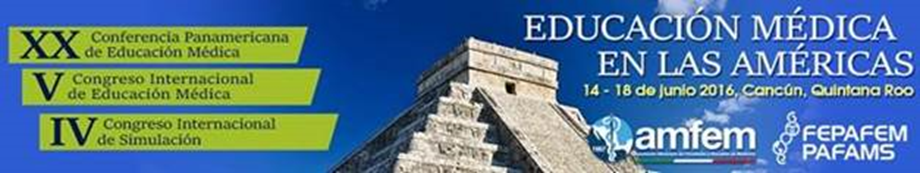 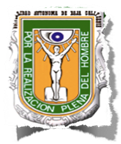 ARTICULACIÓN EDUCATIVA
AMFEM
Declaración de Zacatecas
2008
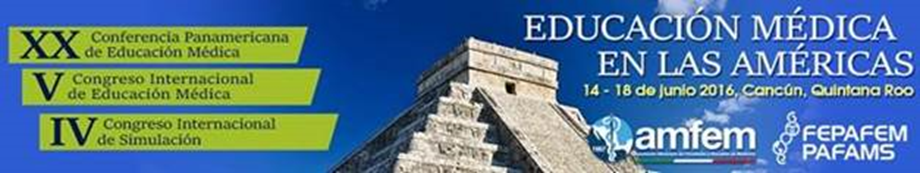 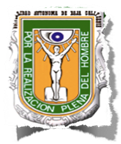 Modelo de Competencias del Médico General Mexicano
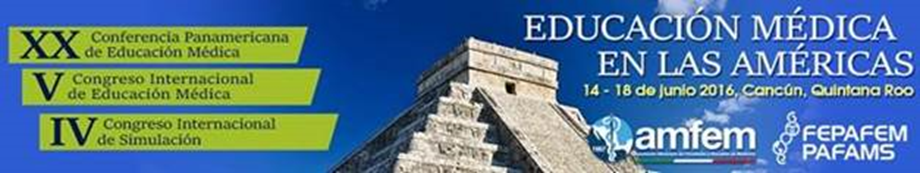 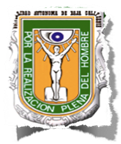 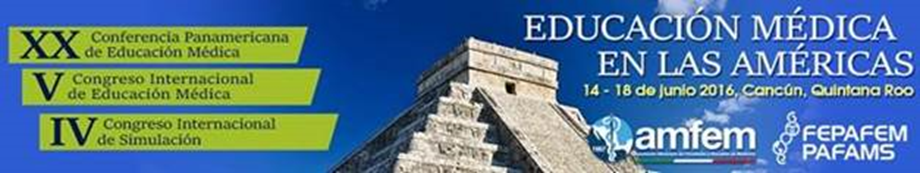 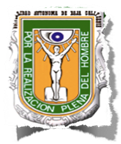 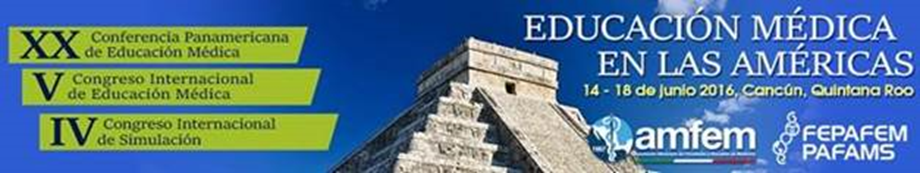 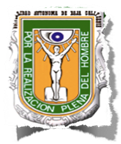 ARTICULACIÓN  PREGRADO ESPECIALIDAD
Compromiso institucional
COACH
Formación didáctica
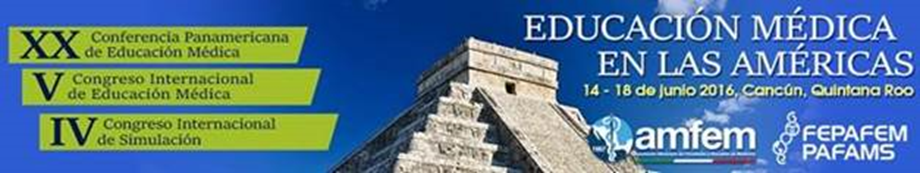 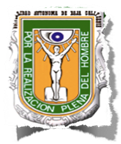 RETOS PARA LA ARTICULACIÓN EDUCATIVA
DPC
EVALUACIÓN DE COMPETENCIAS DESEMPEÑO E IMPACTO
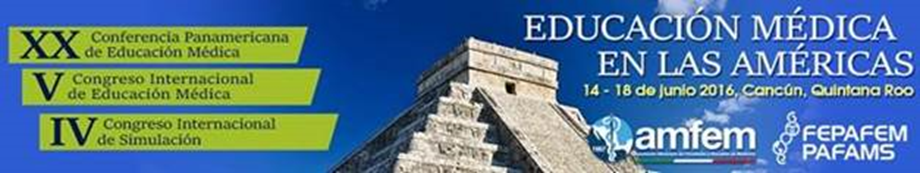 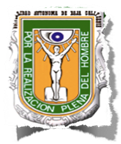 ARTICULACIÓN      SOCIAL
CONACYT
INVESTIGACIÓN
ATENCIÓN A LA SALUD
CIFRHUS
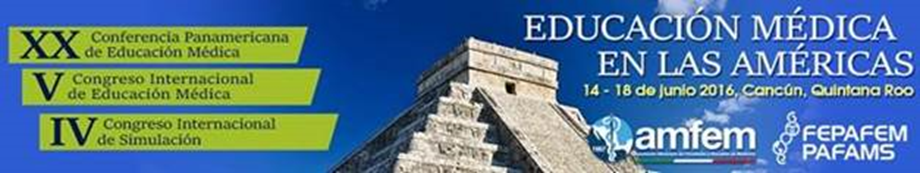 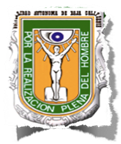 ARTICULACIÓN      SOCIAL
POLITICAS PÚBLICAS
Secretaria de educación
Secretaria de salud
INSTITUCIONES EDUCATIVAS
INSTITUCIONES DE SALUD
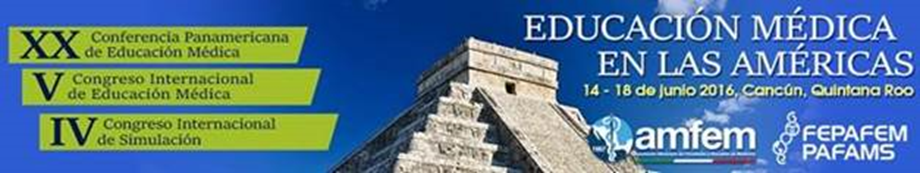 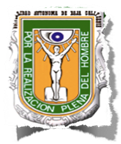 CONCLUSIONES
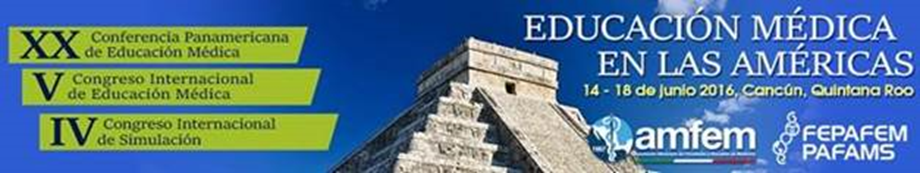 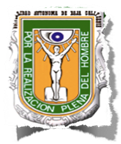 CONCLUSIONES
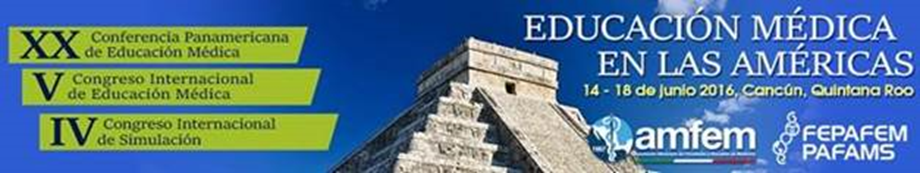 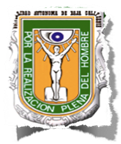 CONCLUSIONES
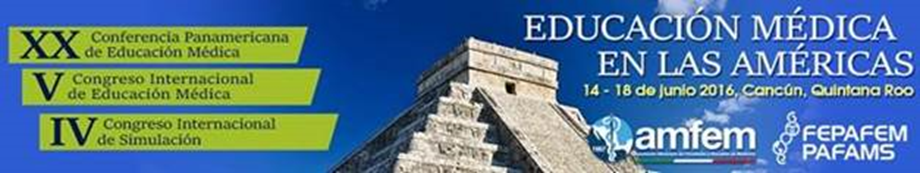 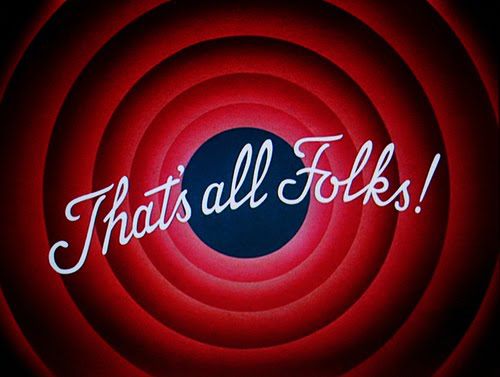 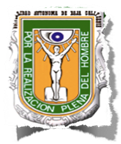 Perfil  de Competencias de la Maestría en Salud Pública
Competencias transversales
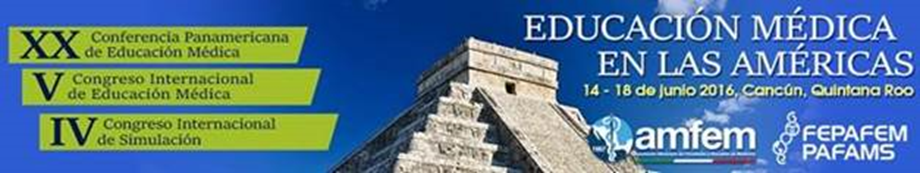 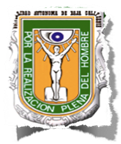 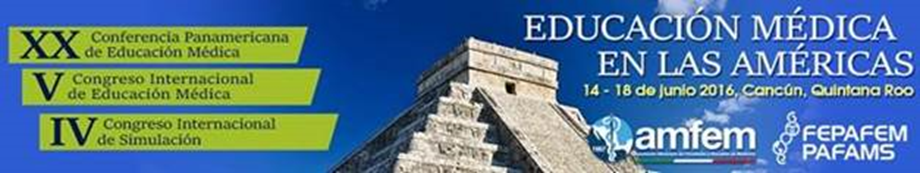 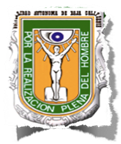 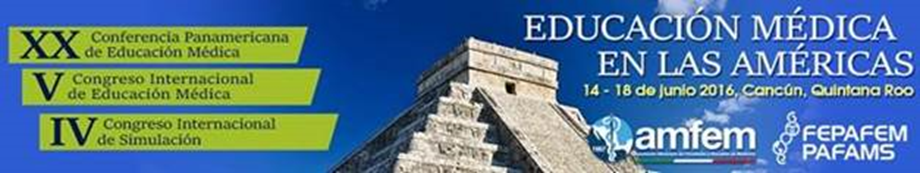 ARTICULACIÓN      SOCIAL
POLITICAS PÚBLICAS
Secretaria de educación
Secretaria de salud
INSTITUCIONES EDUCATIVAS
INSTITUCIONES DE SALUD
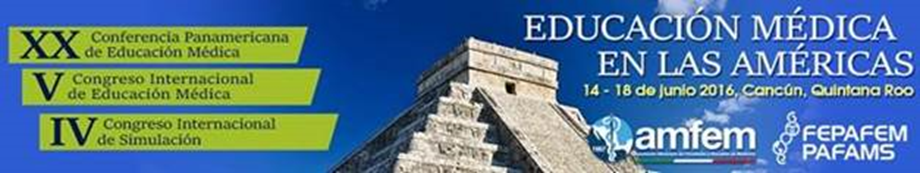